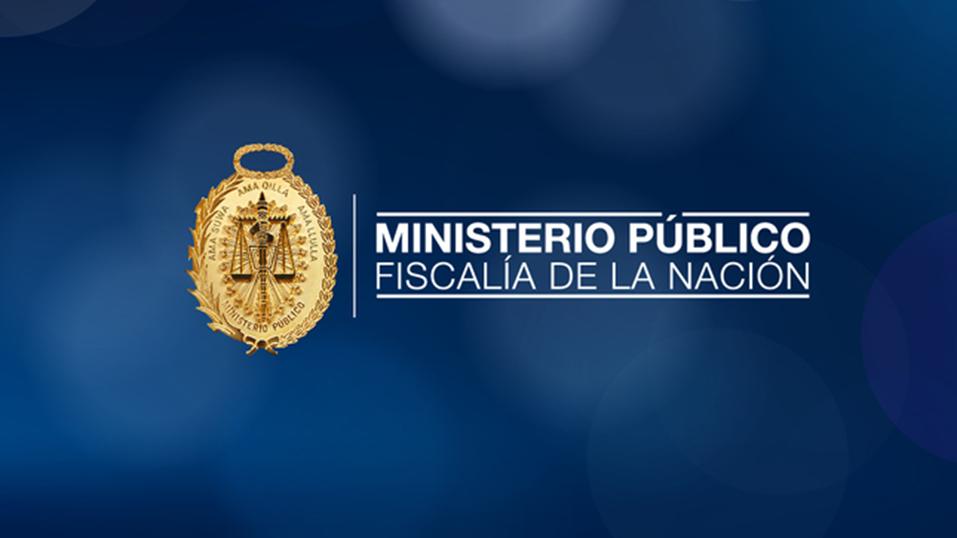 FISCALIA ESPECIALIZADA EN DELITOS DE CORRUPCIÓN DE FUNCIONARIOS DE AREQUIPA
TERCER DESPACHO


ROXANA LEIVA-FISCAL ADJUNTO AL PROVINCIAL
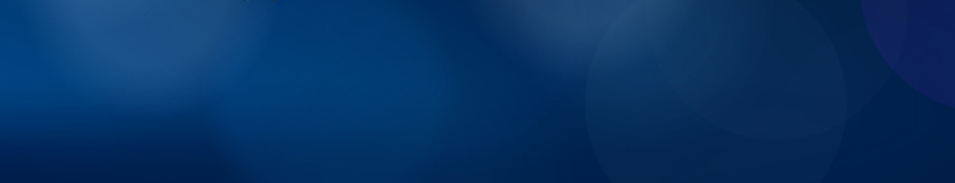 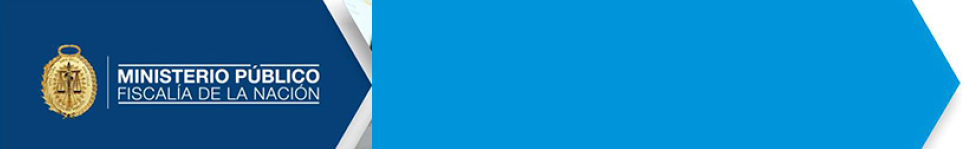 FISCALÍA ESPECIALIZADA EN DELITOS DE 
CORRUPCIÓN DE FUNCIONARIOS
COMPETENCIA
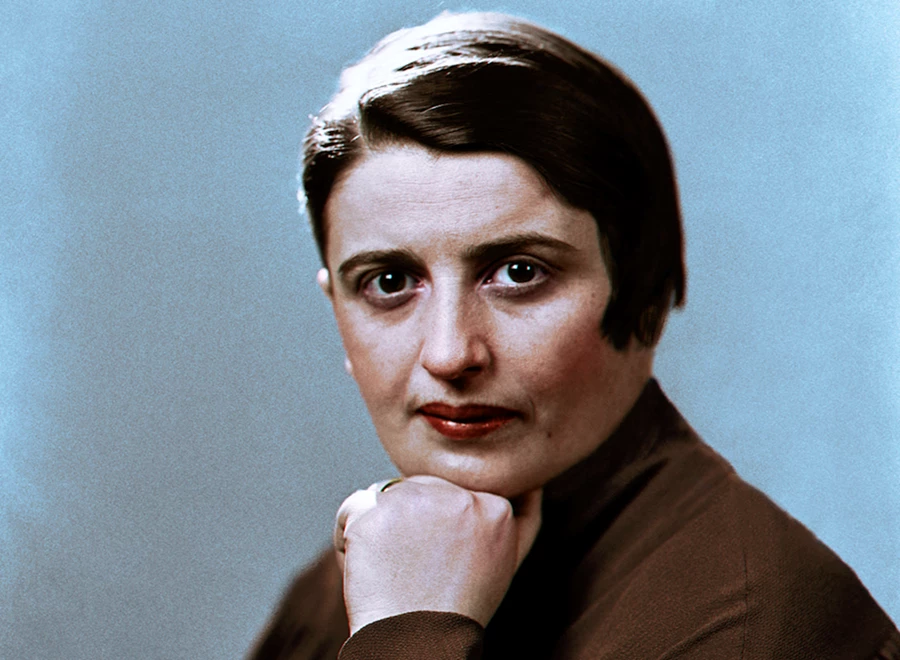 “Cuando adviertas que para producir necesitas obtener autorización de quienes no producen nada; cuando compruebes que el dinero fluye hacia quienes no trafican con bienes sino con favores; cuando percibas que muchos se hacen ricos por sobornos y por influencias más que por su trabajo, y que las leyes no te protegen contra ellos sino, por el contrario, son ellos los que están protegidos contra ti; cuando descubras que la corrupción es recompensada y la honradez se convierte en un auto-sacrificio, entonces, podrás afirmar, sin temor a equivocarte, que tu sociedad está condenada.” (Ayn Rand, 1950)
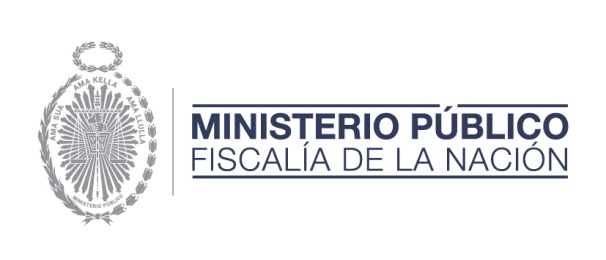 LOS DELITOS DE CORRUPCCIÓN DE FUNCIONARIOS: ASPECTOS GENERALES
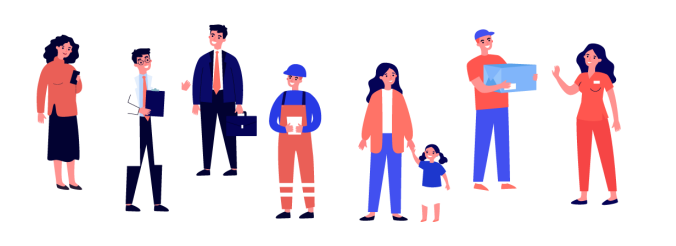 LA LUCHA ANTICORRUPCCIÓN  EN LA NORMATIVA INTERNACIONAL
El Perú ha ratificado (2004) la Convención de las Naciones Unidas contra la Corrupción adoptada el 2003. 
• La corrupción socava la legitimidad de las instituciones públicas, atenta contra la sociedad, el orden moral y la justicia, así como contra el desarrollo integral de los pueblos. 
• La lucha contra la corrupción conlleva al fortalecimiento de las instituciones democráticas, evitando distorsiones de la economía y el deterioro de la moral social.
STC 00017-2011-PI/TC
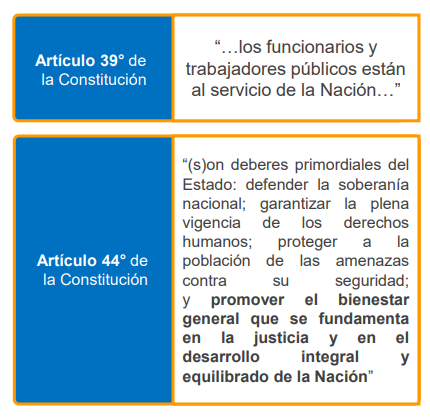 “A su vez, no solo cabe considerar que el buen funcionamiento de la Administración Pública constituye un bien de índole constitucional cuya protección podría justificar la intervención del Derecho penal, sino que el propio combate contra toda forma de corrupción goza también de protección constitucional, lo que este Tribunal ha deducido de los artículos 39º y 44º de la Constitución
EFECTOS DE LA CORRUPCIÓN EN EL PERÚ
Entre otros, es un efecto la pérdida de la confianza en las instituciones públicas. Además: afectación de los derechos humanos y el desvío de recursos cruciales para el desarrollo
LOS DELITOS CONTRA LA ADMINISTRACIÓN PÚBLICA
los delitos contra la administración pública, se encuentran regulados en el Título XVIII del Libro Segundo del Código Penal.
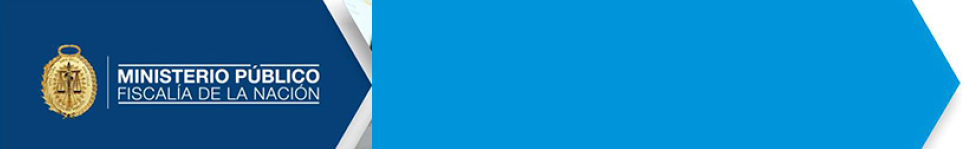 FISCALÍA ESPECIALIZADA EN DELITOS DE 
CORRUPCIÓN DE FUNCIONARIOS
COMPETENCIA
De conformidad con lo establecido en el segundo párrafo del artículo 18° del Reglamento de las Fiscalías Especializadas en Delitos de Corrupción de Funcionarios Fiscalías Especializadas en Criminalidad Organizada y Fiscalías Especializadas en Lavado de Activos y Perdida de Dominio. Aprobado mediante resolución de Fiscalía de la Nación Nro. 1423-2015-MP-FN, de fecha 22 de abril del 2015, las Fiscalías Especializadas en Delitos de Corrupción de Funcionarios son competentes para conocer e investigar los delitos tipificados en las secciones II, III y IV, artículos 382° al 401° del Capítulo III del Título XVIII, Libro II de Código Penal, y en los supuestos de delitos conexos.
COMPETENCIA
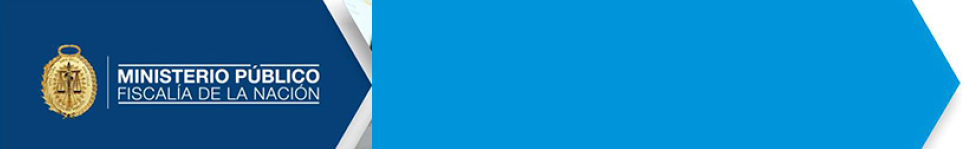 FISCALÍA ESPECIALIZADA EN DELITOS DE 
CORRUPCIÓN DE FUNCIONARIOS
TIPOS PENALES
Artículo 382.- Concusión 
Artículo 383.- Cobro indebido
Artículo 384.- Colusión simple y agravada
Artículo 385.- Patrocinio ilegal 
Artículo 386.- Responsabilidad de peritos, árbitros y contadores particulares 
Artículo 387.-  Peculado doloso y culposo
Artículo 388.- Peculado por uso 
Artículo 389.- Malversación
Artículo 390.- Retardo injustificado de pago 
Artículo 391.- Rehusamiento a entrega de bienes depositados o puestos en custodia
Artículo 392.- Extensión del tipo 
Artículo 393.- Cohecho pasivo propio 
Artículo 393-A.- Soborno internacional pasivo
TIPOS PENALES
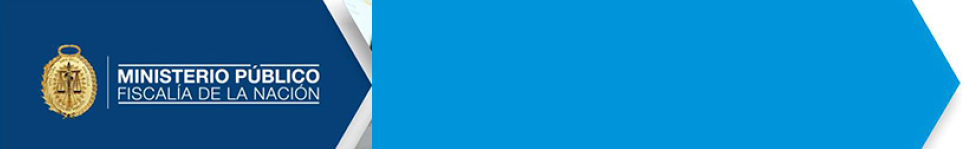 FISCALÍA ESPECIALIZADA EN DELITOS DE 
CORRUPCIÓN DE FUNCIONARIOS
TIPOS PENALES
Artículo 394.- Cohecho pasivo impropio 
Artículo 395.- Cohecho pasivo específico
Artículo 395-A.- Cohecho pasivo propio en el ejercicio de la función policial
 Artículo 396.- Corrupción pasiva de auxiliares jurisdiccionales
Artículo 397.- Cohecho activo genérico 
Artículo 397- A.- Cohecho activo transnacional 
Artículo 398.- Cohecho activo específico 
Artículo 398-A.- Cohecho activo en el ámbito de la función policial
Artículo 398-B.- Inhabilitación
Artículo 399.- Negociación incompatible o aprovechamiento indebido de cargo 
Artículo 400.- Tráfico de influencias
Artículo 401.- Enriquecimiento ilícito
TIPOS PENALES
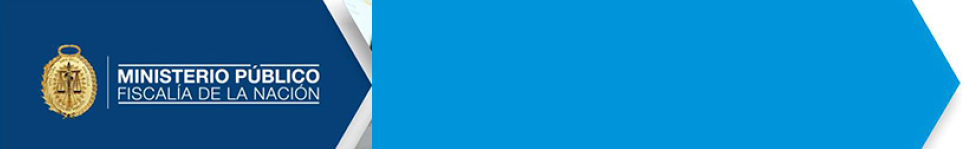 DELITOS CONTRA LA ADMINISTRACIÓN PÚBLICA
 
 PECULADO
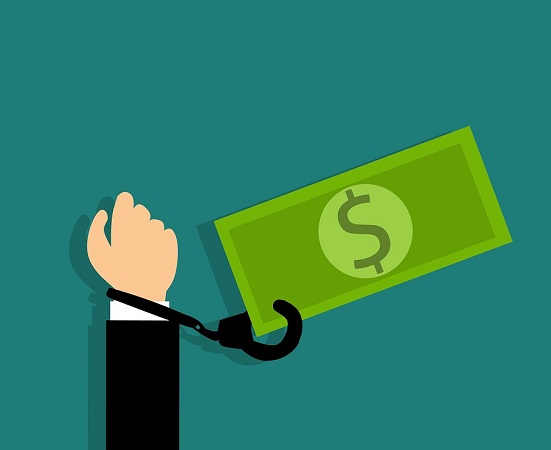 «El funcionario o servidor público que se apropia o utiliza, en cualquier forma, para sí o para otro, caudales o efectos cuya percepción, administración o custodia le estén confiados por razón de su cargo, será reprimido con pena privativa de libertad no menor de cuatro ni mayor de ocho años; inhabilitación a que se refieren los incisos 1, 2 y 8 del artículo 36, de cinco a veinte años, y, con ciento ochenta a trescientos sesenta y cinco días-multa».
PECULADO DOLOSO
ART. 387 DEL C.P.
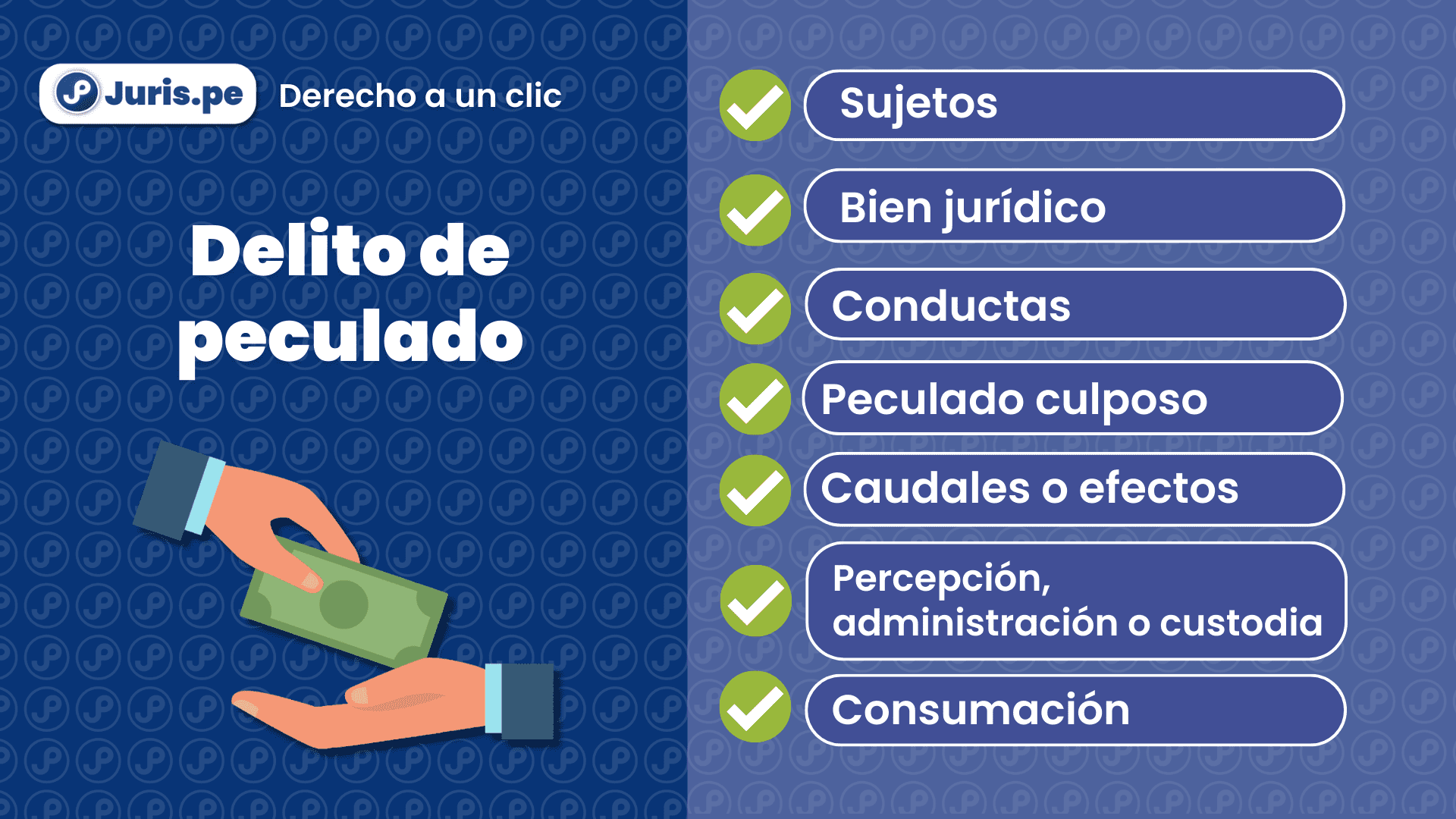 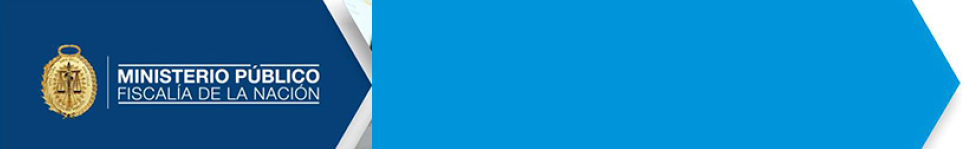 DELITOS CONTRA LA ADMINISTRACIÓN PÚBLICA
 
 PECULADO
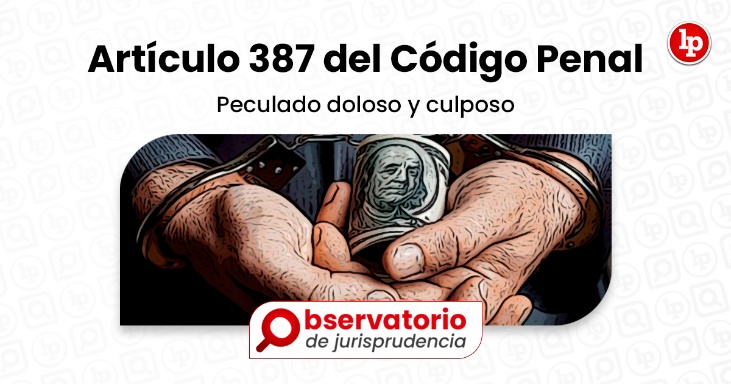 La pena será privativa de libertad no menor de ocho ni mayor de quince años; inhabilitación a que se refieren los incisos 1, 2 y 8 del artículo 36, de naturaleza perpetua, y, con trescientos sesenta y cinco a setecientos treinta días-multa, cuando ocurra cualquiera de los siguientes supuestos:
     1. El agente actúe como integrante de una organización criminal, como persona vinculada o actúe por encargo de ella.
     2. Los caudales o efectos estuvieran destinados a fines asistenciales o a programas de apoyo o inclusión social o de desarrollo.
     3. El agente se aproveche de una situación de calamidad pública o emergencia sanitaria, o la comisión del delito comprometa la defensa, seguridad o soberanía nacional.
     4. El valor de lo apropiado o utilizado sobrepase diez unidades impositivas tributarias.
PECULADO 
ART. 387 DEL C.P
AGRAVANTE.
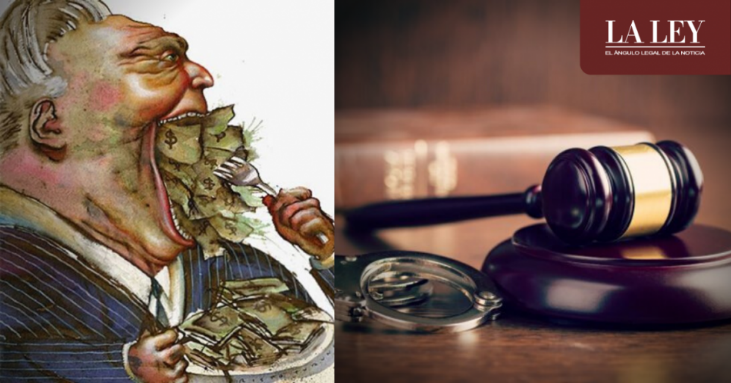 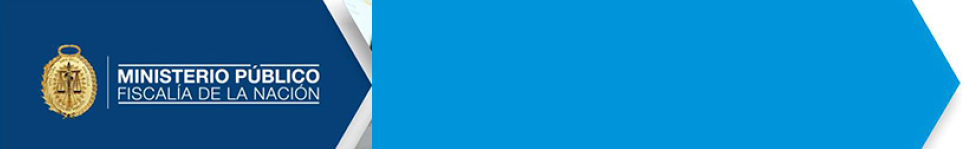 DELITOS CONTRA LA ADMINISTRACIÓN PÚBLICA
 
 PECULADO
FUNCIONARIO PÚBLICO /SERVIDOR PÚBLICO».
SE APROPIA/UTILIZA (EN CUALQUIER FORMA).
CAUDALES O EFECTOS DEL ESTADO».
PRESUPUESTOS.
PARA SÍ O PARA OTRO.
Ejercer PERCERPCIÓN, ADMINISTRACIÓN O CUSTODIA del CAUDAL O EFECTO, ello CONFORME A SU CARGO
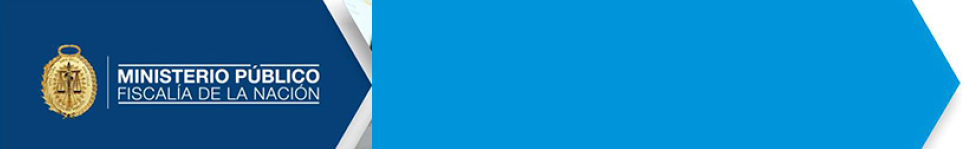 DELITOS CONTRA LA ADMINISTRACIÓN PÚBLICA
 
 PECULADO
«Si el agente, por culpa, da ocasión a que se efectúe por otra persona la sustracción de caudales o efectos, será reprimido con pena privativa de libertad no mayor de dos años y con prestación de servicios comunitarios de veinte a cuarenta jornadas. Constituye circunstancia agravante si los caudales o efectos estuvieran destinados a fines asistenciales o a programas de apoyo o inclusión social. En estos casos, la pena privativa de libertad será no menor de tres ni mayor de cinco años y con ciento cincuenta a doscientos treinta días-multa.»
PECULADO CULPOSO
ART. 387 DEL C.P.
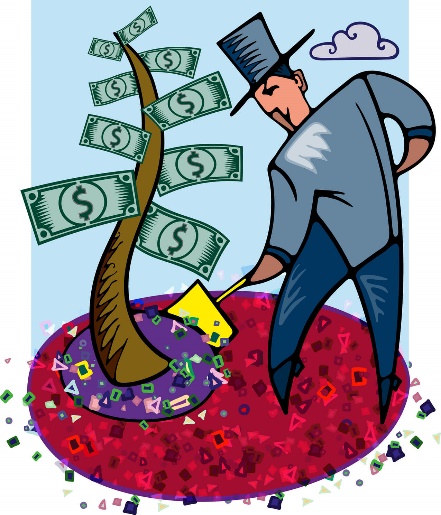 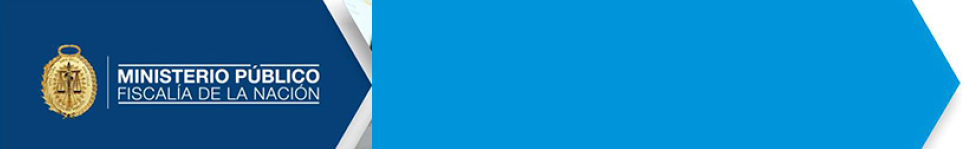 DELITOS CONTRA LA ADMINISTRACIÓN PÚBLICA
 
 PECULADO
FUNCIONARIO PÚBLICO /SERVIDOR PÚBLICO».
Por CULPA:  (NEGLIGENCIA, IMPERICIA, IMPRUDENCIA)
OCASIONA QUE OTRA PERSONA».
PRESUPUESTOS.
SUSTRAIGA CAUDALES O EFECTOS.
INFRACCIÓN DEL DEBER: PERCERPCIÓN, ADMINISTRACIÓN O CUSTODIA del CAUDAL O EFECTO sustraído, CONDICIÓN DE GARANTE
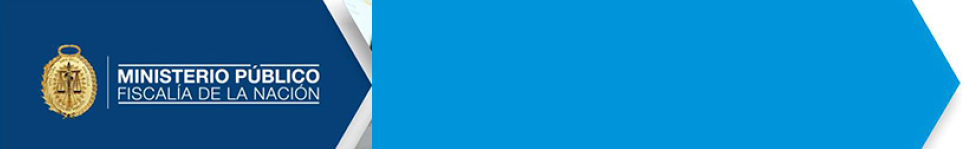 DELITOS CONTRA LA ADMINISTRACIÓN PÚBLICA
 
 NEGOCIACIÓN INCOMPATIBLE
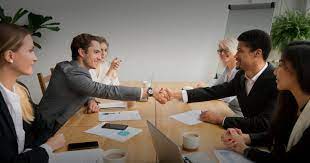 «El funcionario o servidor público que indebidamente en forma directa o indirecta o por acto simulado se interesa, en provecho propio o de tercero, por cualquier contrato u operación en que interviene por razón de su cargo, será reprimido con pena privativa de libertad no menor de cuatro ni mayor de seis años e inhabilitación conforme a los incisos 1 y 2 del artículo 36 del Código Penal y con ciento ochenta a trescientos sesenta y cinco días-multa.»
NEGOCIACIÓN INCOMPATIBLE
ART. 399 DEL C.P.
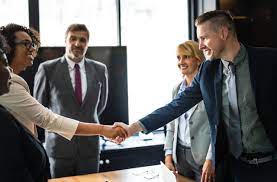 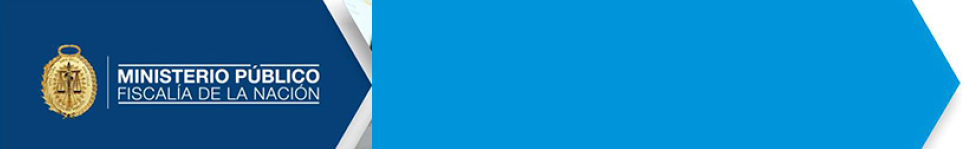 DELITOS CONTRA LA ADMINISTRACIÓN PÚBLICA
 
 NEGOCIACIÓN INCOMPATIBLE
FUNCIONARIO PÚBLICO /SERVIDOR PÚBLICO».
De forma DIRECTA / INDIRECTA / POR ACTO SIMULADO
SE INTERESA INDEBIDAMENTE».
PRESUPUESTOS.
CONTRATO U OPERACIÓN.
EN QUE INTERVIENE POR RAZÓN DE SU CARGO
EN PROVECHO PROPIO/ TERCERO
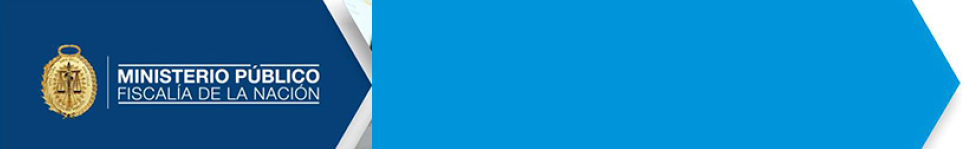 DELITOS CONTRA LA ADMINISTRACIÓN PÚBLICA
 
 COLUSIÓN
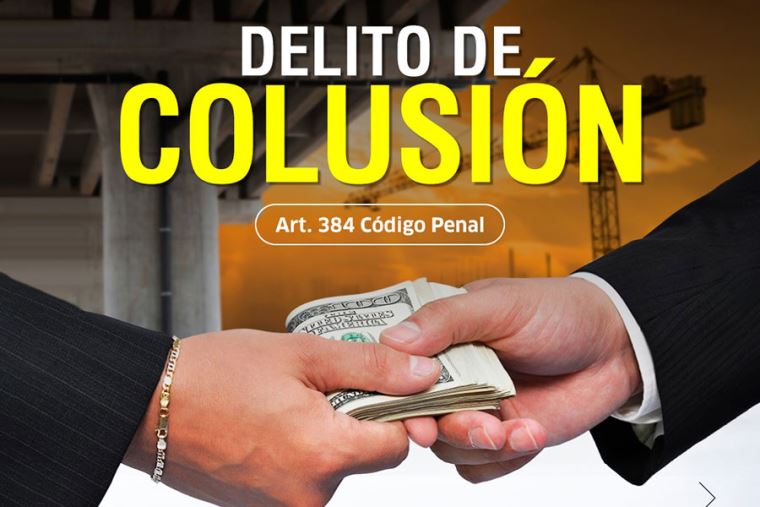 «El funcionario o servidor público que, interviniendo directa o indirectamente, por razón de su cargo, en cualquier etapa de las modalidades de adquisición o contratación pública de bienes, obras o servicios, concesiones o cualquier operación a cargo del Estado concierta con los interesados para defraudar al Estado o entidad u organismo del Estado, según ley, será reprimido con pena privativa de libertad no menor de tres ni mayor de seis años; inhabilitación a que se refieren los incisos 1, 2 y 8 del artículo 36, de cinco a veinte años; y, con ciento ochenta a trescientos sesenta y cinco días-multa.»
COLUSIÓN SIMPLE
ART. 384 DEL C.P.
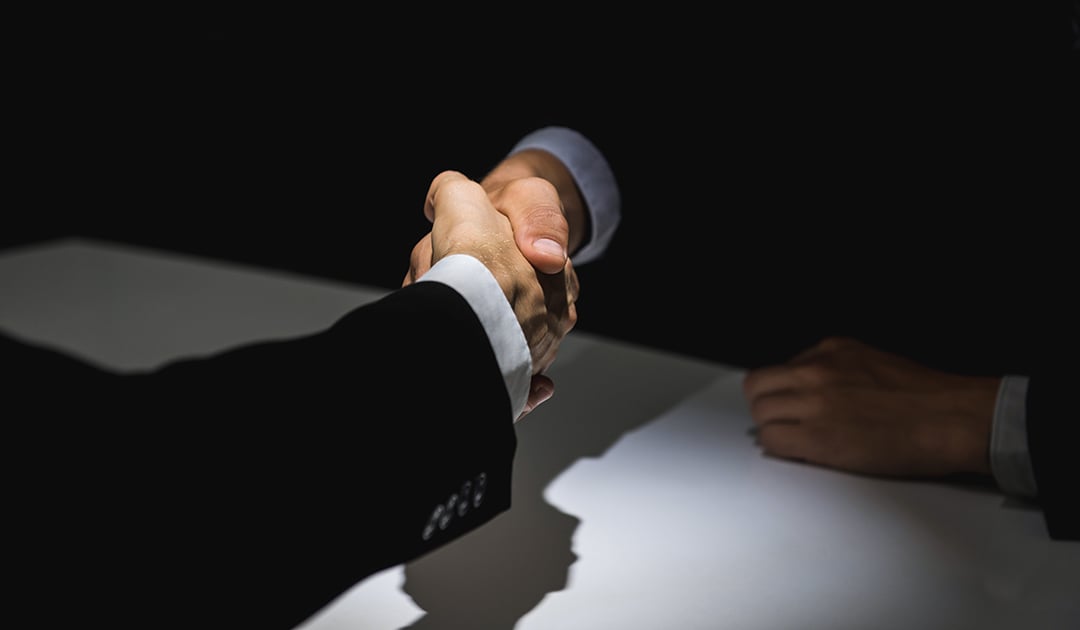 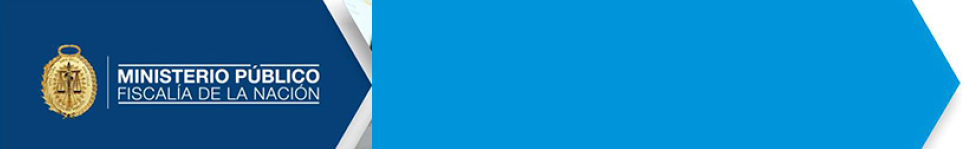 DELITOS CONTRA LA ADMINISTRACIÓN PÚBLICA
 
 COLUSIÓN
FUNCIONARIO PÚBLICO /SERVIDOR PÚBLICO».
INTERVINIENDO DIRECTA O INDIRECTAMENTE POR RAZÓN DE SU CARGO.
PRESUPUESTOS.
EN CUALQUIER ETAPA DE LAS MODALIDADES DE:  ADQUISICIONES DE: BIENES, OBRAS, SERVICIOS; CONCESIONES; O CUALQUIER OPERACIÓN A CARGO DEL ESTADO
CONCERTACIÓN CON LOS INTERESADOS
PARA DEFRAUDAR  AL ESTADO/ENTIDAD U ORGANISMO DEL ESTADO
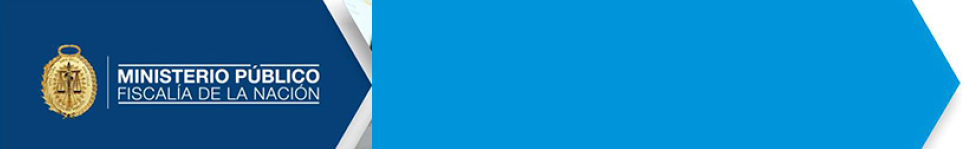 DELITOS CONTRA LA ADMINISTRACIÓN PÚBLICA
 
 COLUSIÓN
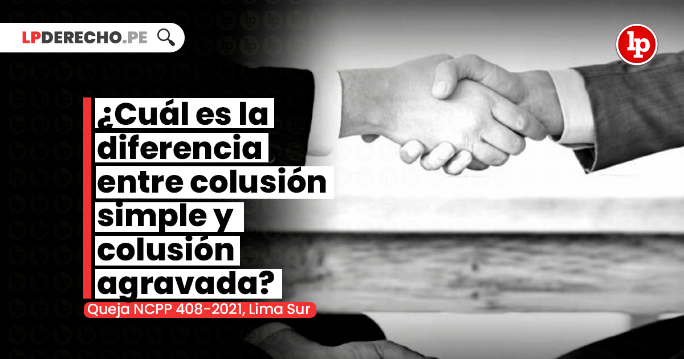 «El funcionario o servidor público que, interviniendo directa o indirectamente, por razón de su cargo, en las contrataciones y adquisiciones de bienes, obras o servicios, concesiones o cualquier operación a cargo del Estado mediante concertación con los interesados, defraudare patrimonialmente al Estado o entidad u organismo del Estado, según ley, será reprimido con pena privativa de libertad no menor de seis ni mayor de quince años; inhabilitación a que se refieren los incisos 1, 2 y 8 del artículo 36, de cinco a veinte años; y, con trescientos sesenta y cinco a setecientos treinta días-multa»
COLUSIÓN AGRAVADA
ART. 384 DEL C.P.
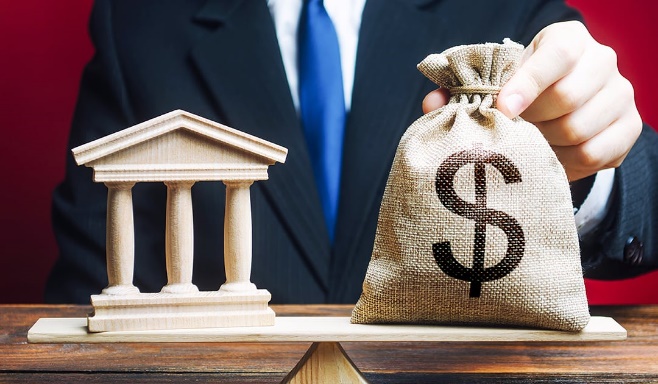 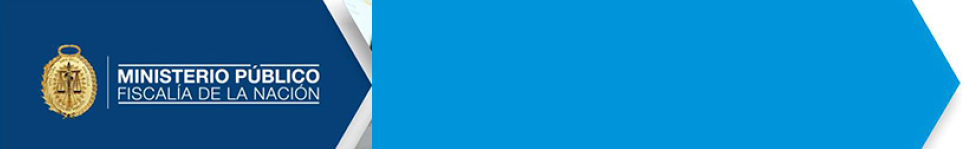 DELITOS CONTRA LA ADMINISTRACIÓN PÚBLICA
 
 COLUSIÓN
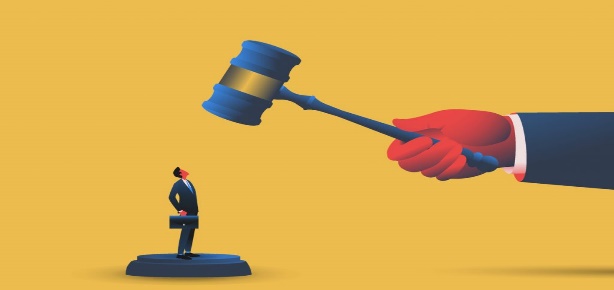 La pena será privativa de libertad no menor de quince ni mayor de veinte años; inhabilitación a que se refieren los incisos 1, 2 y 8 del artículo 36, de naturaleza perpetua, y, con trescientos sesenta y cinco a setecientos treinta días-multa, cuando ocurra cualquiera de los siguientes supuestos:
     1. El agente actúe como integrante de una organización criminal, como persona vinculada o actúe por encargo de ella.
     2. La conducta recaiga sobre programas con fines asistenciales, de apoyo o inclusión social o de desarrollo, siempre que el valor del dinero, bienes, efectos o ganancias involucrados supere las diez unidades impositivas tributarias.
     3. El agente se aproveche de una situación de calamidad pública o emergencia sanitaria, o la comisión del delito comprometa la defensa, seguridad o soberanía nacional»
COLUSIÓN 
ART. 384 DEL C.P.
AGRAVANTE
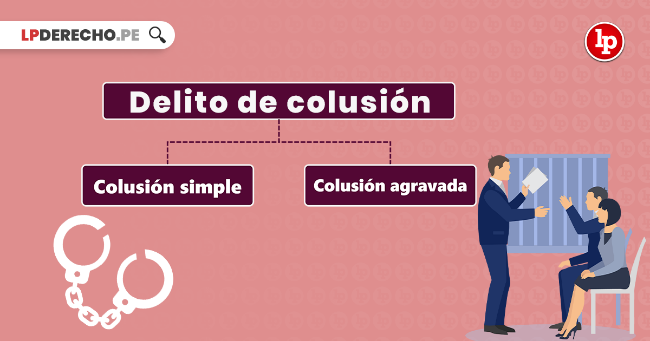 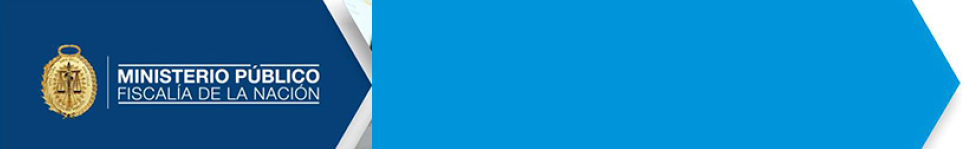 DELITOS CONTRA LA ADMINISTRACIÓN PÚBLICA
 
 COLUSIÓN
FUNCIONARIO PÚBLICO /SERVIDOR PÚBLICO».
INTERVINIENDO DIRECTA O INDIRECTAMENTE POR RAZÓN DE SU CARGO.
PRESUPUESTOS.
EN CUALQUIER ETAPA DE LAS MODALIDADES DE:  ADQUISICIONES DE: BIENES, OBRAS, SERVICIOS; CONCESIONES; O CUALQUIER OPERACIÓN A CARGO DEL ESTADO
CONCERTACIÓN CON LOS INTERESADOS
DEFRAUDACIÓN AL ESTADO/ENTIDAD U ORGANISMO DEL ESTADO
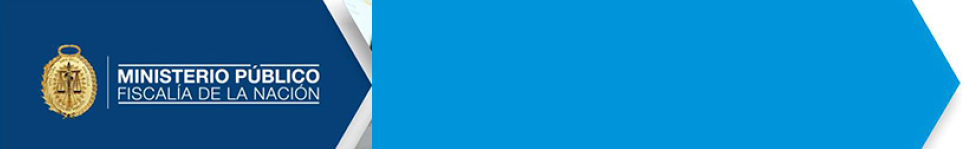 ELEMENTOS COMUNES
TEORIA GENERAL DE LOS DELITOS DE CORRUPCION DE FUNCIONARIOS
1.- SON DELITOS ESPECIALES PROPIOS
El punto de partida dogmático está dado por la categoría de estos delitos: de infracción de deber. Actualmente, en la doctrina y la jurisprudencia se ha definido que existen tipos legales que requieren un dominio del autor para su construcción, como por ejemplo los delitos de robo agravado, homicidio calificado, estafa, tráfico ilícito de drogas, entre otros -denominados delitos de dominio-. Sin embargo, también existen tipos legales que excluyen el dominio para su configuración y se forman a partir de la infracción de un deber especial que le corresponde a la órbita del autor -característica intrínseca de los delitos cometidos por los funcionarios y servidores públicos-. El autor del delito -de infracción de deber- no puede ser cualquier persona, sino sólo aquél funcionario o servidor público que ocupa un status especial y mantiene una vinculación exclusiva con el injusto sobre la plataforma del deber que ostenta. La infracción del mismo lo convierte en autor, con independencia del dominio de la situación fáctica que no tiene ninguna trascendencia jurídica, pues el fundamento está construido por la posición que domina en relación al deber estatal que le corresponde: conducirse correctamente con lealtad y probidad en el ejercicio de la Administración Pública y con los bienes que se encuentran bajo su ámbito. En este espacio, por ejemplo, deberá disponer correctamente del patrimonio estatal que administra. (Fundamento 9 del ACUERDO PLENARIO N° 2-2011/CJ-116)

El sujeto activo: Servidor y funcionario público de los delitos funcionariales, tiene su propia definición prevista en el Artículo 425 del Código Penal.
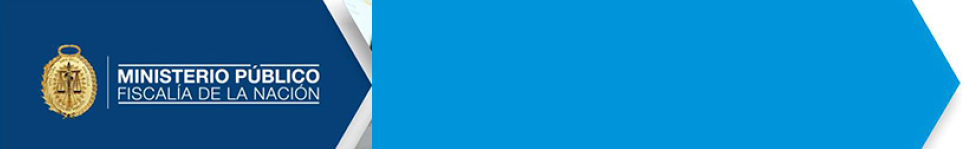 FISCALÍA ESPECIALIZADA EN DELITOS DE 
CORRUPCIÓN DE FUNCIONARIOS
COMPETENCIA
¿QUIÉN ES UN FUNCIONARIO O SERVIDOR PÚBLICO?
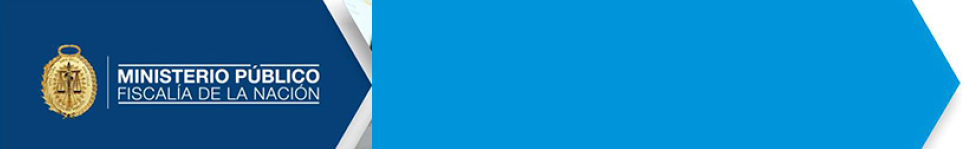 FISCALÍA ESPECIALIZADA EN DELITOS DE 
CORRUPCIÓN DE FUNCIONARIOS
COMPETENCIA
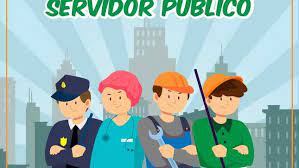 1.- Los que están comprendidos en la carrera administrativa.
2.- Los que desempeñan cargos políticos o de confianza, incluso si emanan de elección popular.
.
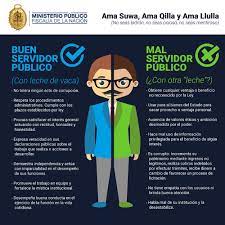 3.- Todo aquel que, independientemente del régimen laboral en que se encuentre, mantiene vínculo laboral o contractual de cualquier naturaleza con entidades u organismos del Estado, incluidas las empresas del Estado o sociedades de economía mixta comprendidas en la actividad empresarial del Estado, y que en virtud de ello ejerce funciones en dichas entidades u organismos.
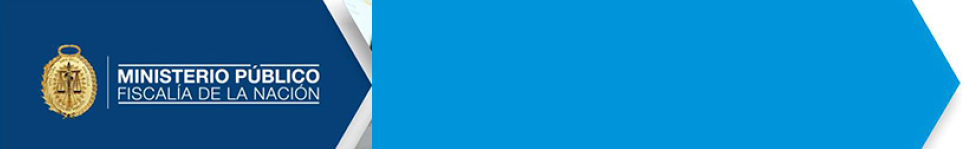 FISCALÍA ESPECIALIZADA EN DELITOS DE 
CORRUPCIÓN DE FUNCIONARIOS
COMPETENCIA
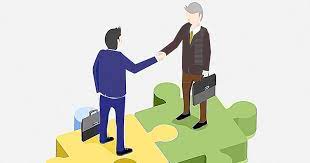 4.- Los administradores y depositarios de caudales embargados o depositados por autoridad competente, aunque pertenezcan a particulares.
5.- Los miembros de las Fuerzas Armadas y Policía Nacional.
6.- Los designados, elegidos o proclamados, por autoridad competente, para desempeñar actividades o funciones en nombre o al servicio del Estado o sus entidades
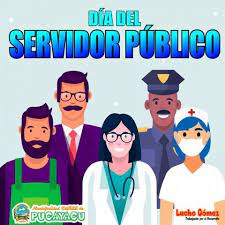 7.- Los demás indicados por la Constitución Política y la ley.
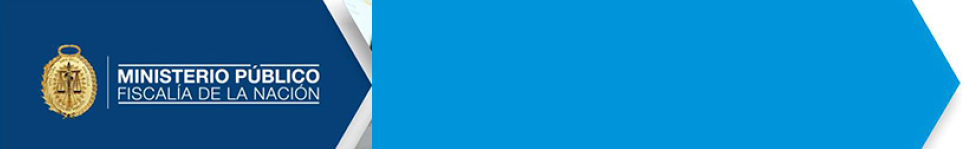 FISCALÍA ESPECIALIZADA EN DELITOS DE 
CORRUPCIÓN DE FUNCIONARIOS
COMPETENCIA
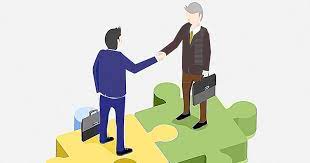 4.- Los administradores y depositarios de caudales embargados o depositados por autoridad competente, aunque pertenezcan a particulares.
5.- Los miembros de las Fuerzas Armadas y Policía Nacional.
6.- Los designados, elegidos o proclamados, por autoridad competente, para desempeñar actividades o funciones en nombre o al servicio del Estado o sus entidades
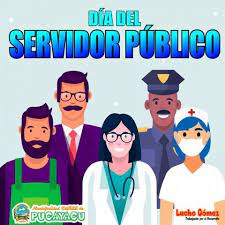 7.- Los demás indicados por la Constitución Política y la ley.
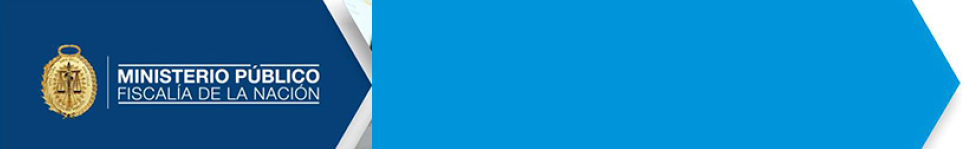 FISCALÍA ESPECIALIZADA EN DELITOS DE 
CORRUPCIÓN DE FUNCIONARIOS
COMPETENCIA
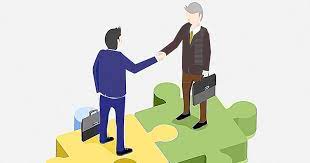 8.-Funcionario de hecho: (i) El cargo deber tener existencia legal; (ii) debe concurrir la posesión del cargo; y (iii) Apariencia de legitimidad del título o nombramiento. (CASACIÓN 442-2017, ICA)
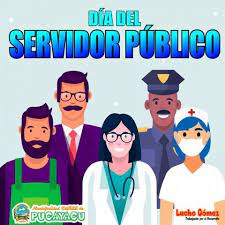 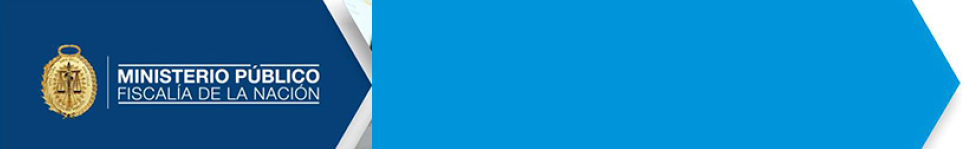 ELMENTOS COMUNES EN LOS TIPOS PENALES DE CORRUPCION DE FUNCIONARIOS
2.- EL SUJETO PASIVO: ES EL ESTADO
En su condición de titular de todas las actuaciones que toman lugar en los diversos estamentos de la administración pública; por lo que, no se debe considerar como tal a los particulares (Recurso de Nulidad N° 2081- 2012-Lima Norte). La defensa de sus intereses le corresponde a la Procuraduría Pública Especializada en Delitos de Corrupción de Funcionarios, de conformidad con el primer párrafo del artículo 46 del Decreto Supremo N° 017-2008-JUS “Reglamento del Sistema Judicial del Estado”, y el Principio de Especialidad
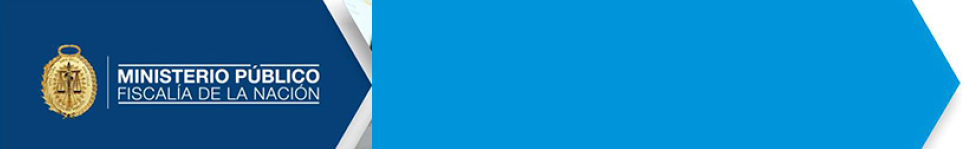 ELMENTOS COMUNES EN LOS TIPOS PENALES DE CORRUPCION DE FUNCIONARIOS
3.- EL BIEN JURIDICO PROTEGIDO ES ESCENCIALMENTE EL CORRECTO FUNCIONAMIENTO DE LA ADMINISTRACIÓN PÚBLICA
Conforme se enarbola en la sentencia No. 00017-2011-AI/TC, no obstante, además de ella, en algunos de ellos es el patrimonio del Estado, como es el caso del delito de colusión agravada.
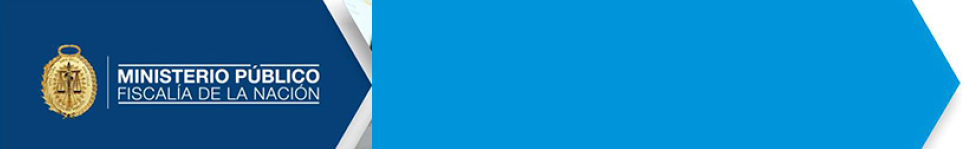 ELMENTOS COMUNES EN LOS TIPOS PENALES DE CORRUPCION DE FUNCIONARIOS
4.- EL ELEMENTO TIPICO NUCLEAR ES EL VINCULO FUNCIONARIAL QUE POSEE EL AUTOR CON EL OBJETO DEL DELITO
No todo funcionario público –por su sola condición- podrá ser sujeto activo del delito de peculado, porque si en un hecho concreto, este elemento de la “relación funcional” no se corrobora, el hecho no se puede subsumir en el tipo penal, por más que se cometa el verbo rector.
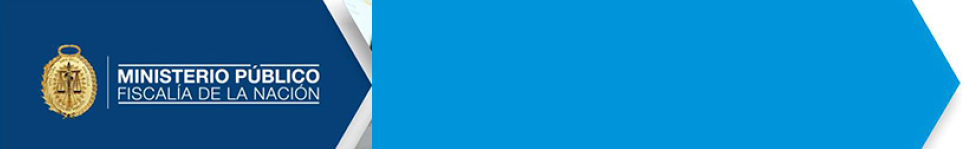 ELEMENTOS COMUNES EN LOS TIPOS PENALES DE CORRUPCION DE FUNCIONARIOS
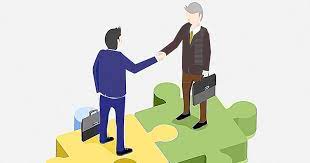 5.- Existen tipos funcionariales de mera actividad, los cuales son: Los cohechos en la modalidad de solicitar [RN 1406-2007, Callao], el delito de concusión en su modalidad de prometer (Casación 1743-2019, Junín, fundamento decimocuarto), el delito de negociación incompatible (R.N. N° 2464-2014- LIMA), el delito de tráfico de influencias (Salinas S. (2019) Delitos contra la Administración Pública.  Lima Editorial IUSTITIA) y el delito de colusión en su modalidad simple [RN 5315-2008, Puno], los cuales no admiten su comisión en grado de tentativa.
6. En virtud del Artículo 92 del código penal la reparación civil, la reparación civil es una consecuencia jurídica de los delitos funcionariales. La referida norma prescribe que la reparación civil se determina conjuntamente con la pena y es un derecho de la víctima que debe efectivizarse durante el tiempo que dure la condena. El juez garantiza su cumplimiento.
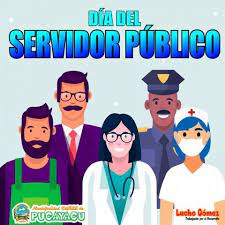 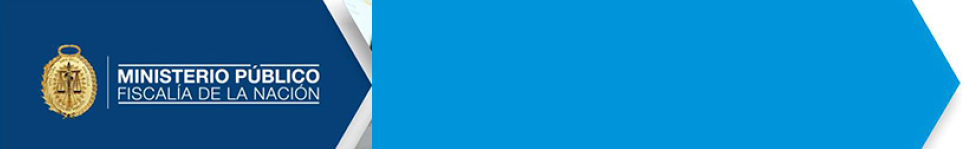 La persona jurídica “Estado” como titular de derechos y pasible de reparación
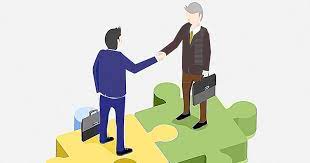 5.- Existen tipos funcionariales de mera actividad, los cuales son: Los cohechos en la modalidad de solicitar [RN 1406-2007, Callao], el delito de concusión en su modalidad de prometer (Casación 1743-2019, Junín, fundamento decimocuarto), el delito de negociación incompatible (R.N. N° 2464-2014- LIMA), el delito de tráfico de influencias (Salinas S. (2019) Delitos contra la Administración Pública.  Lima Editorial IUSTITIA) y el delito de colusión en su modalidad simple [RN 5315-2008, Puno], los cuales no admiten su comisión en grado de tentativa.
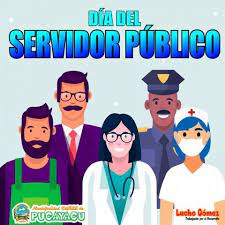 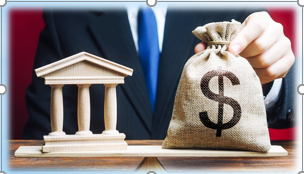 LA RESPONSABILIDAD CIVIL POR DAÑO AL ESTADO DERIVADO DE LOS DELITOS DE CORRUPCIÓN
EL ESTADO COMO TITULAR DE DERECHOS
El Estado es una persona jurídica, el Tribunal Constitucional en el Exp. 4972-2006-PA/TC (fundamento catorce) ha precisado que las personas jurídicas también pueden ser titulares de diversos derechos fundamentales. En una relación enunciativa y no taxativa, el Tribunal Constitucional de la época señalaba una serie de derechos en los que no están incluidos los señalados en el art. 2, inciso 7 de la Constitución Política del Perú.
Este reconocimiento por parte del Tribunal Constitucional también ha sido nuevamente expresado en la sentencia recaída en el Exp. 00009-2014-PI/TC, en la que reafirma la titularidad de derechos fundamentales y, en específico, que las personas jurídicas tienen el derecho a la intimidad, al haberse en el caso concreto promulgado la Ley 29720 mediante la cual permitía que los estados financieros de las empresas que superen cierto margen de ventas, ingresos o activos por más de tres mil UITs (ajenas a la fiscalización de la Conasev) sean públicos, por lo que terminó por declararse su inconstitucionalidad.
En estos fundamentos se logra apreciar que se les está reconociendo a las personas jurídicas la calidad de titulares de ciertos derechos fundamentales, que en un inicio estaban pensadas exclusivamente para las personas naturales, como no el honor y la buena reputación son derechos innegables que el propio Tribunal Constitucional está reconociendo a las personas jurídicas, por lo que su violación o perjuicio constituye sin lugar a dudas un daño que puede ser trasladado al plano civil, con la finalidad de que sea resarcible, por ende lograr una indemnización al respecto.
La reparación civil es un derecho de la víctima, la restitución y la indemnización.
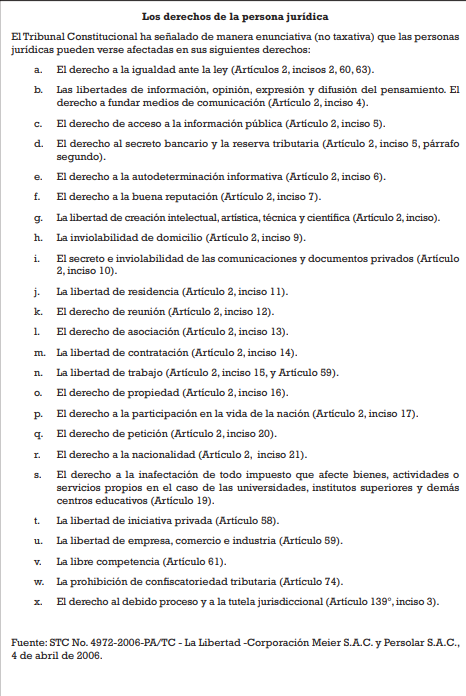 MARCO JURÍDICO QUE REGULA LA REPARACIÓN CIVIL EN EL MARCO DEL PROCESO PENAL:LA PRETENSIÓN CIVIL ES INDEPENDIENTE DE LA PRETENSIÓN PENAL
RECURSO CASACIÓN N.º 2325-2021/NACIONAL
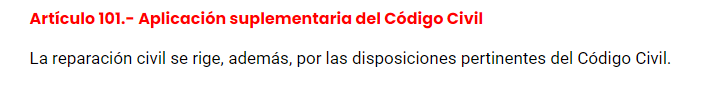 DIFERENCIAS ENTRE LA RESPONSABILIDAD PENAL Y CIVIL
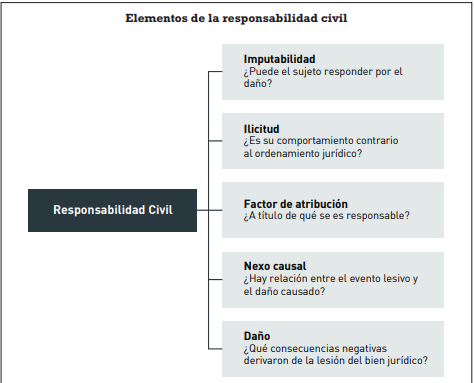 DERECHOS DEL ACTOR CIVIL
Se encuentran regulados en el artículo 104 del Código Procesal penal: 
El actor civil tiene todos los derechos de una parte procesal está facultado para deducir nulidad de actuados, ofrecer medios de investigación y de prueba, participar en los actos de investigación y de prueba, intervenir en el juicio oral, interponer los recursos impugnatorios que la Ley prevé, intervenir -cuando corresponda- en el procedimiento para la imposición de medidas limitativas de derechos, y formular solicitudes en salvaguarda de su derecho.
Lo único que no puede es pedir medidas de coerción personal. 
Si existe constitución de actor civil en el proceso penal, no puede ejercitar su pretensión civil en el fuero civil, por que de lo contrario se afectaría la garantía del non bis in idem, por que la constitución civil vincula al juez penal a pronunciarse, lo que significa que lo que resuelva ya es cosa juzgada.
ASPECTOS PROBLEMATICOS DE LOS DELITOS DE CORRUPCCION DE FUNCIONARIOS Y SU RELACIÓN EN LA DETERMINACIÓN DE LA RESPONSABILIDAD CIVIL
¿LA AUSENCIA DE TIPICIDAD DEL HECHO OBJETO DEL PROCESO PENAL IMPIDE LA ACREDITACIÓN DE LA LESIÓN AL BIEN JURIDICO COMO ELEMENTO DE LA RESPONSABILIDAD CIVIL?
CASO 1:
Juan Pérez, Gerente de seguridad ciudadana de la Municipalidad Distrital de Miramar uso los vehículos de Serenazgo, para poder trasladarse de su casa a su centro de trabajo y viceversa por el lapso de un año, sin que medie autorización para tal fin.
Este hecho fue calificado jurídicamente en el delito de peculado de uso, previsto en el artículo 388 del Código, cuyo texto normativo es el siguiente: “El funcionario o servidor público que, para fines ajenos al servicio, usa o permite que otro use vehículos, máquinas o cualquier otro instrumento de trabajo pertenecientes a la administración pública o que se hallan bajo su guarda”
Realizado el respectivo juicio oral, el juzgado determino la atipicidad de la conducta, señalando que no se configuró el elemento: “Para fines ajenos al servicio”
POSICIÓN DEL JUZGADO ESPECIALIZADO EN CORRUPCIÓN DE FUNCIONARIOS
CASO 2: HECHO OBJETO DE LA CAUSA EXP. 11134-2018-16-0401-JR-PE-06




Con toda la información descrita y contenida en la sentencia de primera instancia, no podemos determinar una 




Estos hechos también fueron tipificados en el delito de peculado de uso. Realizado el respectivo juicio oral, el procesado fue condenado, sin embargo, en segunda instancia fue absuelto, por la falta de configuración del elemento relación funcional de acuerdo al siguiente argumento: “ (…) es claro que, pese a que Luis Gonzalo Valdivia Arrieta contaba con la calidad de gerente de seguridad ciudadana, no se encargaba de los vehículos, ya que no fueron asignados a su cargo. En todo caso, no hay material probatorio para afirmar que los vehículos se encontraban bajo el cuidado y guardia del acusado.
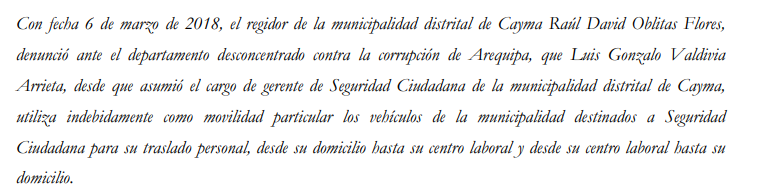 POSICION DE LA SALA DE EXTINCIÓN DE DOMINIO
Posición personal
Depende del elemento del tipo penal que no se configura o no se ha acreditado, en algunos hechos atípicos jurídico-penales sí es apreciarse responsabilidad civil.
En la acumulación de pretensiones del juicio penal convergen dos antijuricidades: la antijuricidad penal, que afecta a un bien jurídico penal de interés público, y la antijuricidad civil, que afecta a un interés particular cuyos daños pueden ser de naturaleza patrimonial o extrapatrimonial. La equiparación de ambas antijuricidades convergen en la misma ley, aunque la antijuricidad civil tiene un alcance más amplio comprendiendo a actos contrarios al orden público o a la buena costumbre; la diferenciación, como lo dijimos en anteriores apartado.
¿PRESCRIBE EL EJERCICIO DE LA ACCIÓN CIVIL  CUANDO LA ACCIÓN PENAL HA PRESCRITO?
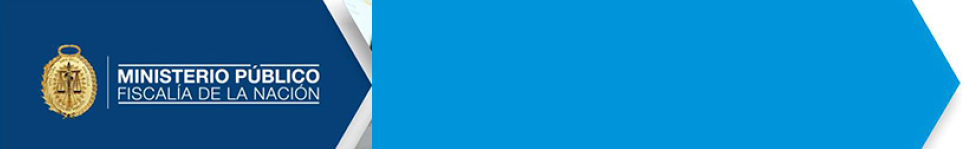 2.1 El 25 de mayo de 2023 se publicó en el diario oficial El Peruano la Ley N° 31751, que tiene por objeto modificar el plazo de suspensión de prescripción de la acción penal. Las modificaciones realizadas por el Congreso de la República, se han realizado sobre los artículos 84 del Código Penal y 339.1 del Código Procesal Penal. (…..) Conforme se advierte de dichas modificatorias, se establece en forma taxativa y clara, que el plazo de la suspensión de la acción penal como efecto de la emisión de una disposición de formalización e investigación preparatoria tiene como límite un año para todos los casos, esto es, para todos los delitos, que al ser una norma procesal el artículo 399 del Código Procesal Penal, su aplicación es inmediata al presente juicio oral, quiere decir, así se haya dictado en el presente proceso penal dicha disposición de formalización de investigación por el Ministerio Publico con fecha anterior al 25 de mayo de 2023, ello no es óbice, que la aplicación de la ley N.° 31751 deba aplicarse a este proceso penal, porque, este se encuentra en pleno tramite. Por otro lado, el artículo 84 del Código Penal, es una de naturaleza material y sustancial y si bien la aplicación en esta norma de dicha naturaleza es para el futuro esto es para hechos posteriores al 25 de mayo de 2023, pero su aplicación debe ser en forma retroactiva (…) entre otros en virtud, del articulo 103 de la Constitución Política del Perú.
(…)
4.6 Claro esta este extremo, es cuestionado por el Actor Civil, quien precisa, en el presente caso estamos ante una responsabilidad contractual y no extracontractual, y conforme a ley prescribe a los 04 años; tesis no compartida por el despacho judicial, porque el actor civil olvida, que su pretensión nació dentro de un proceso penal como consecuencia de la comisión de un presunto delito, esta comisión de delito no está sujeto a una relación contractual, como equívocamente afirma el actor civil, sino, estamos ante una responsabilidad extracontractual, por tanto no es amparable lo señalado por dicha parte; sin perjuicio de ello se debe considera lo siguiente: 4.18.1 En efecto, el artículo 12 del Código Procesal penal señala: La sentencia absolutoria o el auto de sobreseimiento no impedirán al órgano jurisdiccional pronunciarse sobre la acción civil derivada del hecho punible válidamente ejercida, cuando corresponda. 4.18.2 Conforme la descripción ahí señalada, precisa, “cuando corresponda” siendo así veamos; 4.18.2.1 Como inicio resalto, el artículo 2001.4 del Código Civil y precisa: “Prescriben, salvo disposición distinta de la ley… a los dos años, la acción de anulabilidad, la acción revocatoria, la acción indemnizatoria por responsabilidad extracontractual y la que corresponda contra los representantes de incapaces derivadas del ejercicio del cargo.” 4.18.2.2 De ello se advierte que los daños derivados de delitos – responsabilidad extracontractual - prescriben a los dos años; si seguimos en estricto este precepto legal, de forma literal dentro de un proceso penal, entonces existirá la posibilidad de un proceso penal sin acción civil, esto es, si la acción civil nunca se invocó dentro de dicho plazo – dos años - y la acción penal inicia recién pasando dicho plazo, entonces la acción civil derivada de una responsabilidad extracontractual habría prescrito, por tanto, solo se podría discutir en el proceso penal la acción penal, postura abiertamente contraria a lo que establece el artículo 100 del Código Penal, y conforme al principio de legalidad penal debe entenderse la misma, cuando se inicia la acción penal o se interrumpe la prescripción de la acción penal luego de trascurrido del plazo de dos años, está vigente también la acción civil, por cuanto este artículo es claro al señalar en forma expresa que La acción civil derivada del hecho punible no se extingue mientras subsista la acción penal, esto es, si bien el Ministerio Público inicia diligencias en una investigación con el cual interrumpe la prescripción de la acción penal, luego de trascurrido tres años, ello, no permite a las partes solicitar prescripción de la acción civil pese haber trascurrido más allá el plazo de los dos años permitido por el Código Civil, por cuanto, por el principio de legalidad penal, una vez instaurada el proceso penal existe unidad entre la acción penal y la acción civil; por tanto, la prescripción extintiva de la acción civil, no está regulado por el Código Civil, sino por el Código Penal – art 100 - siendo así, debe entenderse, que prescribe la acción civil siempre y cuando prescribe la acción penal y este es una excepción a lo dispuesto por el artículo 12 del Código Procesal Penal, cuando establece “la acción civil derivada del hecho punible válidamente ejercida, cuando corresponda” por tanto, procede la acción civil aún se haya dictado sentencia absolutoria o sobreseimiento, si el caso es atípico, si es por temas de insuficiencia de elementos de convicción o por insuficiencia probatoria, o si es por temas de duda razonable; es necesario recordar la atipicidad penal no desaparece a la tipicidad civil; respecto a la prueba penal esta se basa en la certeza para destruir el principio de presunción de inocencia, en cambio en tema civil solo basta la concurrencia del principio de probabilidad preponderante o prevalente, por eso, puede absolverse al acusado pero imponerse una reparación civil; también procede por temas de extinción de la acción penal por fallecimiento (sobre este tema el Código Penal también es expreso) , o de amnistía, o del derecho de gracia; por tanto, cuando concurra sobreseimiento o sentencia absolutoria por cosa juzgada, por sentencia civil o por prescripción de la acción penal, solo en estos supuestos procede prescribir la acción civil resarcitoria la luz del artículo 100 del Código Penal. 4.2 Siendo que, en el presente caso, ya opero la extinción de la acción penal, su consecuencia inmediata es que opero la extinción de la acción civil.
CASO 1: S E N T E N C I A N° 73 -2023, RECAÍDA EN EL EXP. 03670-2022-4-0401-JR-PE-06
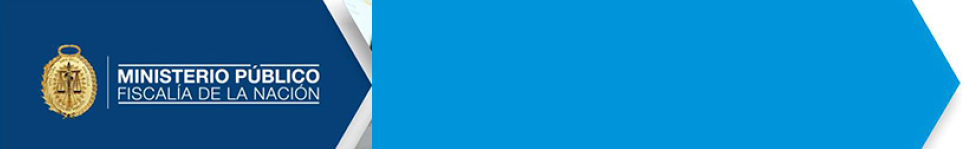 S E N T E N C I A N° 44, recaída en el Exp. 04762-2017-70-0401-JR-PE-01 
Delito negociación incompatible
1.9.2 De ello se advierte que los daños derivados de delitos – responsabilidad extracontractual - prescriben a los dos años; si seguimos en estricto este precepto legal, de forma literal dentro de un proceso penal, entonces existirá la posibilidad de un proceso penal sin acción civil, esto es, si la acción civil nunca se invocó dentro de dicho plazo – dos años - y la acción penal inicia recién pasando dicho plazo, entonces la acción civil derivada de una responsabilidad extracontractual habría prescrito, por tanto, solo se podría discutir en el proceso penal la acción penal, postura abiertamente contraria a lo que establece el artículo 100 del Código Penal, y conforme al principio de legalidad penal debe entenderse la misma, cuando se inicia la acción penal o se interrumpe la prescripción de la acción penal luego de trascurrido del plazo de dos años, está vigente también la acción civil, por cuanto este artículo es claro al señalar en forma expresa que La acción civil derivada del hecho punible no se extingue mientras subsista la acción penal, esto es, si bien el Ministerio Público inicia diligencias en una investigación con el cual interrumpe la prescripción de la acción penal, luego de trascurrido tres años, ello, no permite a las partes solicitar prescripción de la acción civil pese haber trascurrido más allá el plazo de los dos años permitido por el Código Civil, por cuanto, por el principio de legalidad penal, una vez instaurada el proceso penal existe unidad entre la acción penal y la acción civil; por tanto, la prescripción extintiva de la acción civil, no está regulado por el Código Civil, sino por el Código Penal – art 100 - siendo así, debe entenderse, que prescribe la acción civil siempre y cuando prescribe la acción penal y este es una excepción a lo dispuesto por el artículo 12 del Código Procesal Penal, cuando establece “la acción civil derivada del hecho punible válidamente ejercida, cuando corresponda” (…)
4.10. Siendo que en el presente caso, ya opero la extinción de la acción penal, su consecuencia inmediata es que opero la extinción de la acción civil. que opero la extinción de la acción civil.
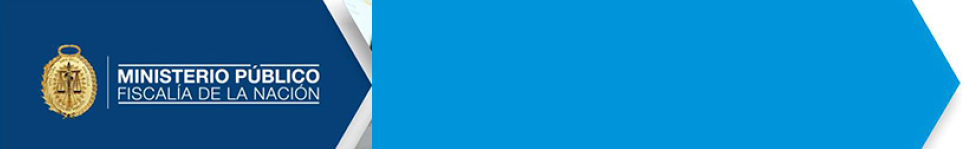 RECURSO CASACIÓN N° 1803-2018/LAMBAYEQUE PONENTE: CESAR SAN MARTIN CASTRO
¿PUEDE PRETENDERSE REPARACIÓN CIVIL EN LOS DELITOS DE PELIGRO O MERA ACTIVIDAD COMO LO ES EL DELITO DE TRAFICO DE INFLUENCIAS ?
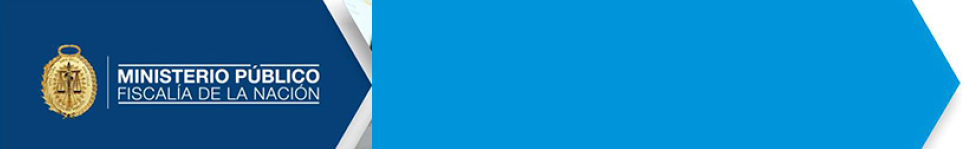 RECURSO CASACIÓN N° 997-2019/LAMBAYEQUE PONENTE: CESAR SAN MARTIN CASTRO
NATURALEZA DE LA RESPONSABILIDAD CIVIL POR DAÑO AL ESTADO DERIVADO DE LOS DELITOS DE CORRUPCIÓN: ¿CONTRACTUAL O EXTRACONTRACTUAL?
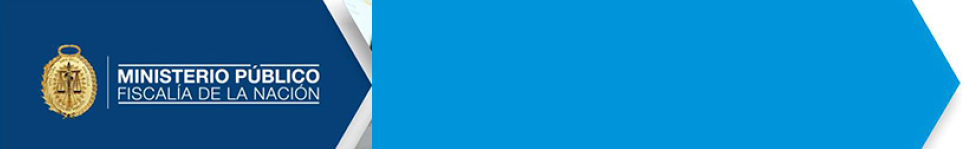 Debe tenerse en cuenta la novena disposición final de la Ley Orgánica del Sistema Nacional de Control y de la Contraloría General de la República No. 27785, del 22 de julio del 2002, al definir el término responsabilidad civil, expresa que: “Es aquella en la que incurren los servidores y funcionarios públicos, que por su acción u omisión, en el ejercicio de sus funciones, hayan ocasionado un daño económico a su Entidad o al Estado. Es necesario que el daño económico sea ocasionado incumpliendo el funcionario o servidor público sus funciones, por dolo o culpa, sea ésta inexcusable o leve. La obligación del resarcimiento a la Entidad o al Estado es de carácter contractual y solidaria, y la acción correspondiente prescribe a los diez (10) años de ocurridos los hechos que generan el daño económico”.
En virtud de ello, además de la responsabilidad civil extracontractual, también es contractual; en efecto, si la lesión del bien proviene de un sujeto encuadrado de cualquier manera en la Administración Pública, ésta se debe considerar como efecto de un daño causado en violación de los deberes de oficio, que son los del público dependiente: fidelidad, lealtad, profesionalidad, diligencia en el cumplimiento de las funciones, obligaciones, todos, que se reclaman en la fórmula de juramento y a los cuales debe conformarse el comportamiento de los dependientes en servicio, que, y no sólo, inciden en la relación de confianza entre los ciudadanos y la Administración Pública; pero, repercuten, también, en la violación de los principios
¿QUÉ CONSIDERACIONES SE DEBEN TENER EN CUENTA A EFECTOS DE DETERMINAR EL QUANTUM DEL DAÑO A LA PERSONA SI SE TRATA DEL ESTADO?
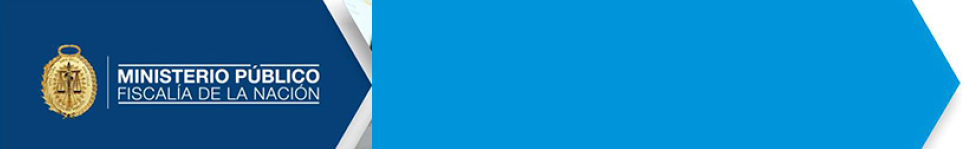 SALA PENAL TRANSITORIA CASACIÓN N.º 189-2019 LIMA NORTE
DECIMONOVENO. Para determinar el quantum resarcitorio por el daño extrapatrimonial causado a las entidades u organismos del Estado con las conductas dañosas desplegadas por los funcionarios, servidores públicos y particulares –a diferencia del daño patrimonial– no se requiere de una fórmula exacta o matemática sino de una medición con base en el principio de equidad, consagrado en el artículo 1332 del CC, conforme con el cual: “Si el resarcimiento del daño no pudiera ser probado en su monto preciso, deberá fijarlo el juez con valoración equitativa”. 
Asimismo, con el principio de proporcionalidad, los que permiten al juez realizar una valoración equitativa o prudencial del daño13. De igual modo, debe considerarse lo dispuesto en el artículo 1984 del CC, el cual establece que el juez, en caso de daño moral, determina el monto indemnizatorio considerando su magnitud y el menoscabo producido en la víctima.
20.1. La gravedad del hecho ilícito vinculado con la naturaleza de los intereses jurídicos afectados y la importancia de los deberes infringidos. La gravedad del acto que ocasionó el daño es un criterio que permite graduar la reparación civil. Los actos de corrupción, como se anotó, pueden incidir en la vulneración de derechos fundamentales. 
20.2. Las circunstancias de la comisión de la conducta antijurídica. Se tiene en cuenta el lugar, el contexto y la forma de realización del hecho ilícito. El acto de corrupción ejecutado en un lugar recóndito y de pobreza, al igual que si se comete en un periodo de crisis o catástrofe en la localidad afectada, son factores que pueden intensificar el resarcimiento pecuniario. 
20.3. El aprovechamiento obtenido por los sujetos responsables. El grado de ventaja o ganancia conseguida es un factor a considerar, pues cuan mayor sea esta mayor debe ser el monto indemnizatorio. Desde una lógica preventiva con la reparación civil impuesta al responsable se debe desincentivar en el futuro conductas orientadas a obtener este provecho ilícito. El responsable no puede quedar en la misma situación anterior al provecho obtenido, pues, caso contrario, no encontraría inconveniente en reiterar su conducta. 
20.4. El nivel de difusión pública del hecho ilícito referida a la trascendencia y extensión social o conocimiento público de la conducta ilícita (difundida por medios de comunicación). La defraudación de los deberes institucionales en el ejercicio de la función pública por parte de sus integrantes o particulares proyecta en la sociedad la imagen de un Estado corrupto e ineficaz.
20.5. La afectación o impacto social del hecho ilícito. La función pública tiene una naturaleza y relevancia social pues influye en las condiciones de vida de la población. La actividad estatal está estrechamente vinculada con la realización de servicios públicos indispensables para la calidad de vida de la ciudadanía.
20.6. La naturaleza y el rol funcional de la entidad pública perjudicada. En conexión con el criterio anterior se debe identificar la función pública de la entidad estatal al interior de la cual se cometió el hecho ilícito. Por ejemplo, la corrupción dentro de una institución que ejerce función jurisdiccional representa un mayor desvalor, pues son los llamados a juzgar este tipo de actos. De igual manera, como se anotó en el fundamento anterior, si se trata de una entidad que presta servicios de salud tendrá mayor lesividad el acto ilícito cometido. 
20.7. El alcance competencial de la entidad pública perjudicada. Es menester considerar si la institución pública agraviada tiene un alcance local, regional o nacional. El resarcimiento podrá ser mayor si se trata de un ministerio en referencia a una municipalidad distrital. 
20.8. El cargo o posición de los funcionarios públicos. Hay que tener en cuenta la jerarquía del cargo que ocupaba el funcionario público. No es lo mismo que el hecho haya sido cometido por el titular de una entidad o que ocupa un cargo de dirección que un integrante que cumple una labor ordinaria. Asimismo, un punto a considerar es el número de sujetos públicos responsables, pues si se trata de una pluralidad de agentes el descrédito a la institución se acrecienta.
DECIMOSEXTO. En los delitos contra la Administración Pública cometidos por funcionarios públicos, no solo se puede afectar el patrimonio del Estado sino también otros bienes jurídicos de relevancia constitucional o legal de mayor importancia que trascienden lo material o económico. El Estado, como persona jurídica y sujeto de derecho, es titular de derechos constitucionales y determinados derechos extrapatrimoniales. En ese aspecto, los ilícitos ya mencionados son idóneos para causar no solo un daño patrimonial sino también extrapatrimonial como el daño a la persona jurídica pública o daño moral al Estado, que tiene un contenido inmaterial. como el honor objetivo (reputación), prestigio, imagen institucional, credibilidad, entre otros. DECIMOSÉTIMO. El derecho a la buena reputación se encuentra consagrado en el inciso 7, artículo 2, de la Constitución, derecho que por vía interpretativa se ha extendido a las “personas jurídicas de derecho privado” conforme con la jurisprudencia del Tribunal Constitucional y que, a nuestro criterio, en virtud del principio de igualdad en la aplicación de la ley, también debe extenderse a las “personas jurídicas de derecho público o entidades u organismos del Estado”. La buena reputación como derecho de la personalidad constituye la percepción que proyecta la persona en sociedad en función a su desempeño diario. 
DECIMOSÉTIMO. El derecho a la buena reputación se encuentra consagrado en el inciso 7, artículo 2, de la Constitución, derecho que por vía interpretativa se ha extendido a las “personas jurídicas de derecho privado” conforme con la jurisprudencia del Tribunal Constitucional y que, a nuestro criterio, en virtud del principio de igualdad en la aplicación de la ley, también debe extenderse a las “personas jurídicas de derecho público o entidades u organismos del Estado”. La buena reputación como derecho de la personalidad constituye la percepción que proyecta la persona en sociedad en función a su desempeño diario. DECIMOCTAVO. Los actos de corrupción afectan la imagen institucional de los organismos públicos pues menoscaban la credibilidad de los
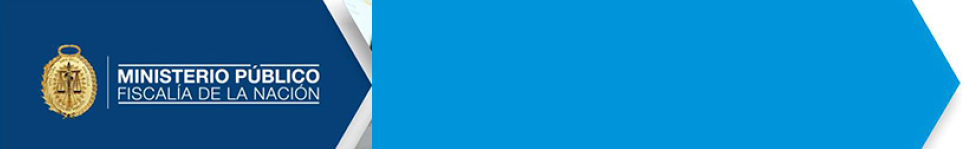 Manual de criterios para la determinación del monto de la reparación civil en los delitos de corrupción
MUCHAS GRACIAS